Seven Trees, Seven Practices
Mark Acosta, Bob Barber, Jesse Bamba, Joe Tuqero, Phoebe Wall
Seven Practices
Sheet Mulching
Drip Irrigation
Fruit Tree Windbreaks
Contour Farming
NFT Hedgerows
Filter Strips
Green Manures and Cover Crops
Sheet Mulching
It is a 3 layer mulch system used to grow plants.
Sheet mulching has a weed barrier which is a thick biodegradable material that blocks weeds from sunlight, while allowing water to get through.
Simple, low maintenance practice that produces healthy, productive soil, and keeps the garden free of weeds.
Uses easily accessible materials (such as cardboard, shredded paper, newspaper, grass clippings, green-waste, etc.)
Sheet Mulching: Three Layers
Concentrated nutrient layer
This is the high organic matter area for plant root growth
  Weed barrier
Cardboard is best but newspaper or paper bags work
  Mulch/Compost layer
This is where you pile up organic matter to break down for future nutrient layer
Sheet Mulching
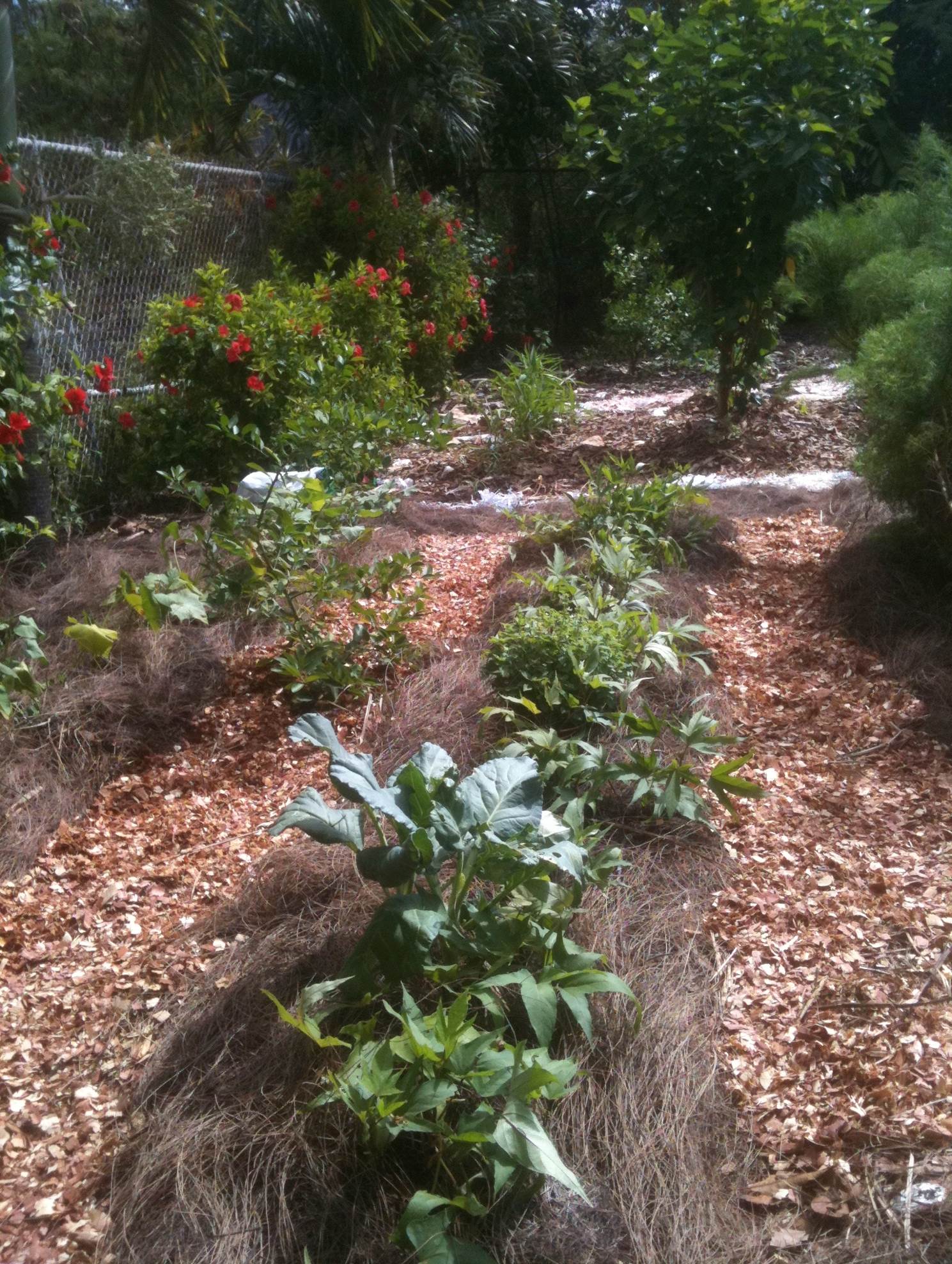 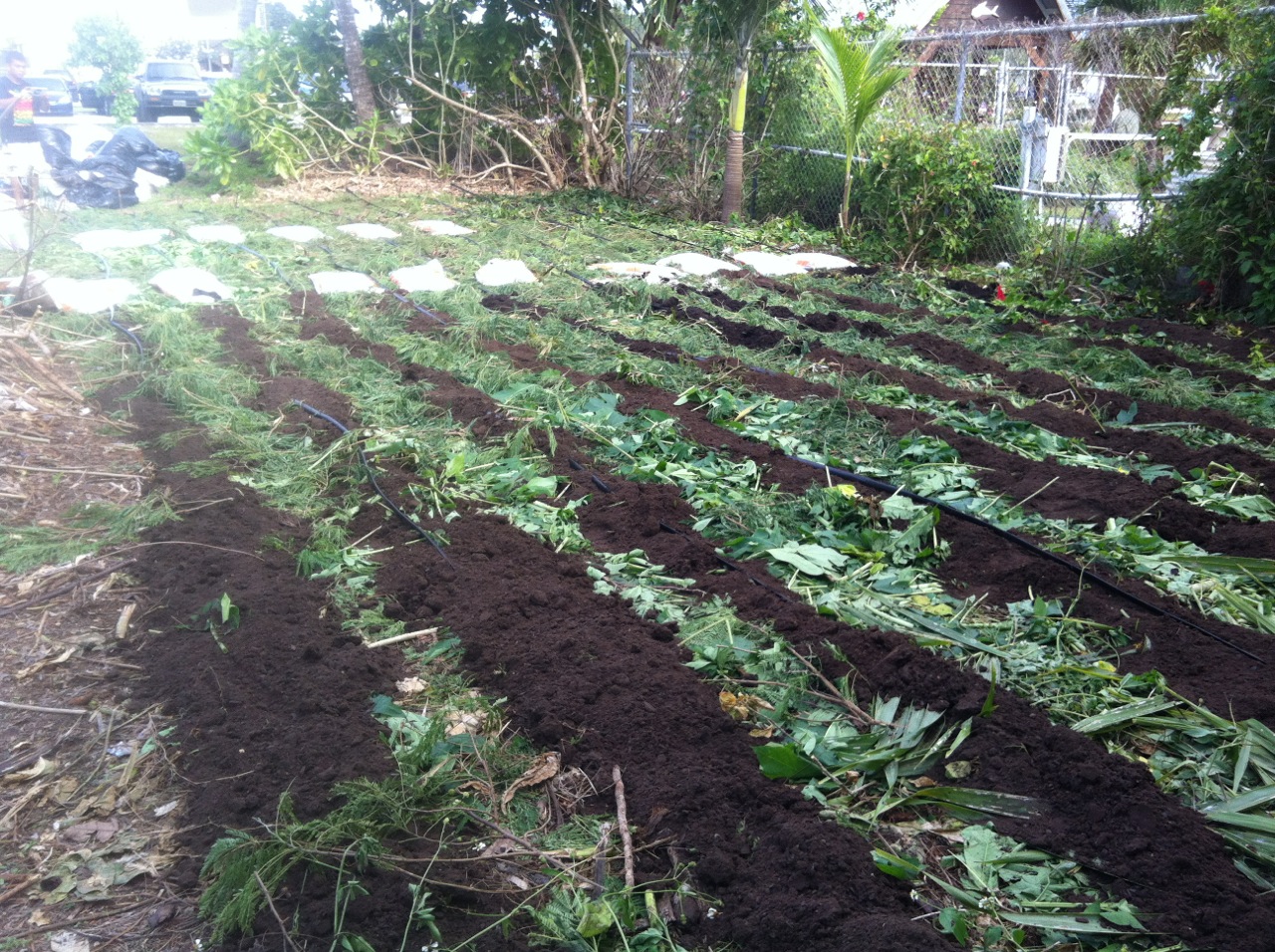 Micro Irrigation
Usually refers to 
Drip irrigation 
Smaller spray/sprinkler and mist

Irrigation
The supply of water to land or crops typically by artificial means.
Common Irrigation Techniques
Drip-irrigation
Drip tape / Drip - line
Button emitter / Bubbler
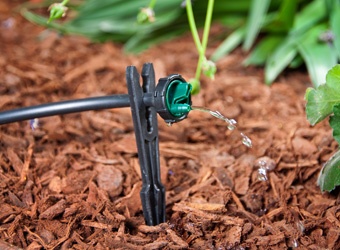 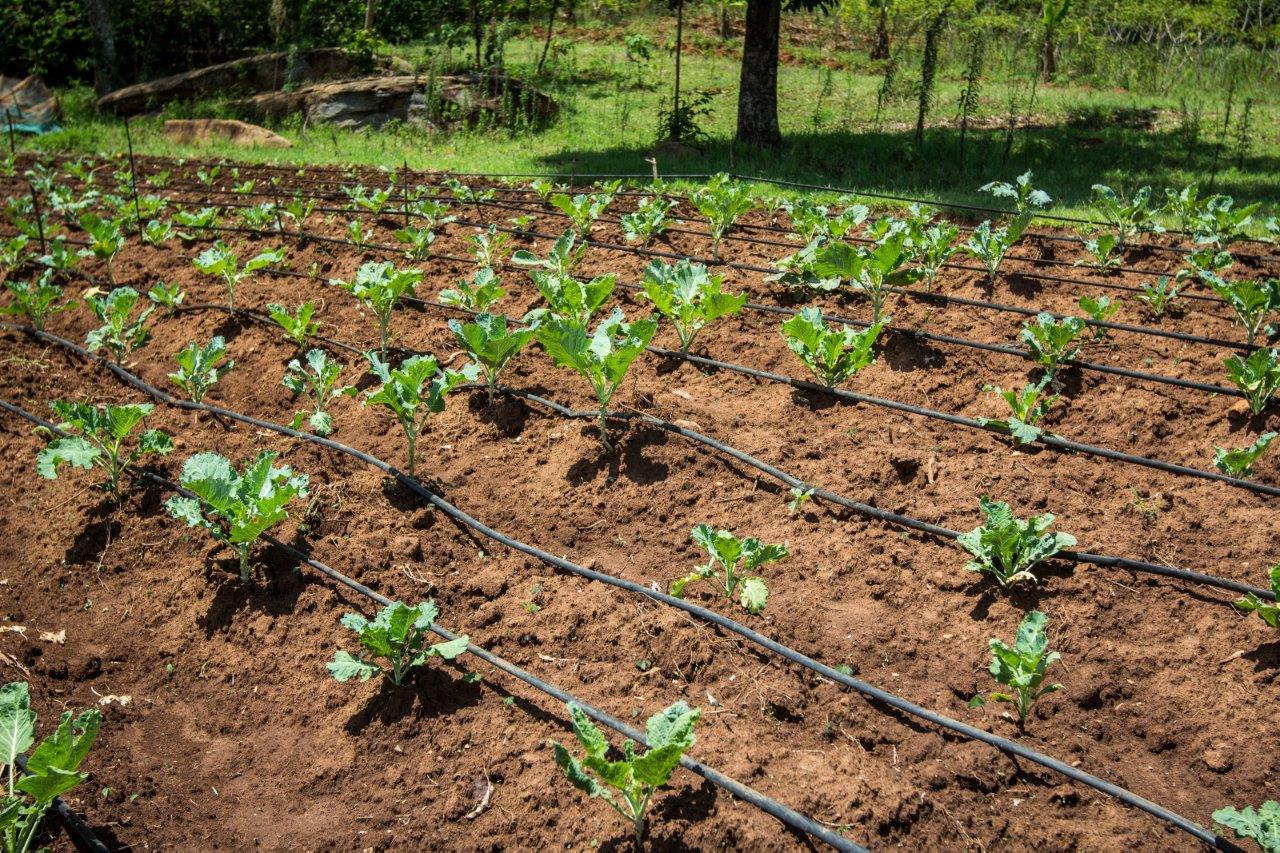 https://www.agrilinks.org/blog/introducing-drip-irrigation-technologies-smallholder-farmers
https://www.dripirrigation.com/1-gph-button-drip-emitter
Common Irrigation Techniques
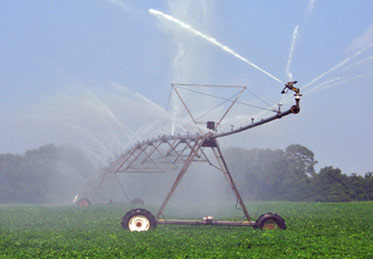 Spray/Sprinkler/Mist Irrigation
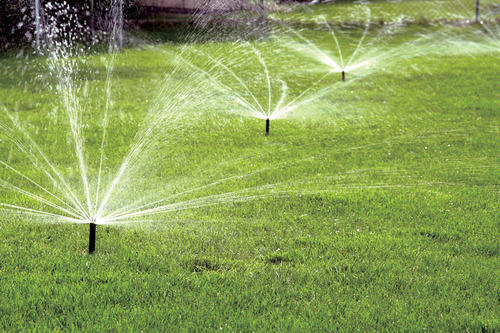 https://water.usgs.gov/edu/irsprayhigh.html
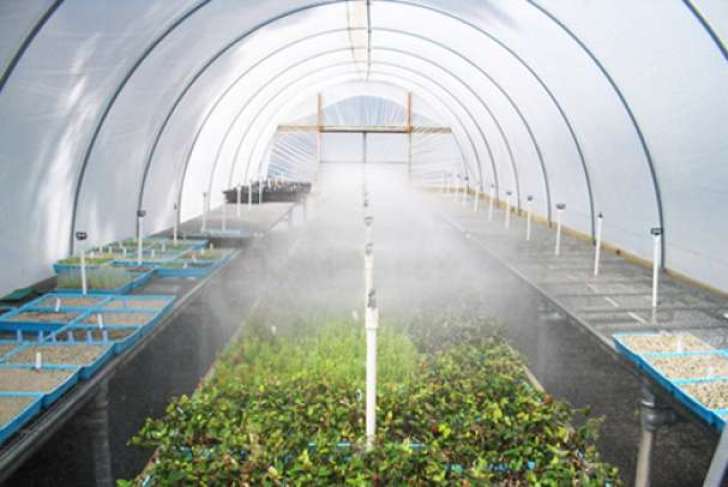 https://www.indiamart.com/proddetail/sprinkler-irrigation-system-14061781491.html
https://english.mathrubhumi.com/agriculture/agri-news/keep-plants-cool-with-mist-irrigation-system-english-news-1.1222129
Mist or sprinkler Basic Design
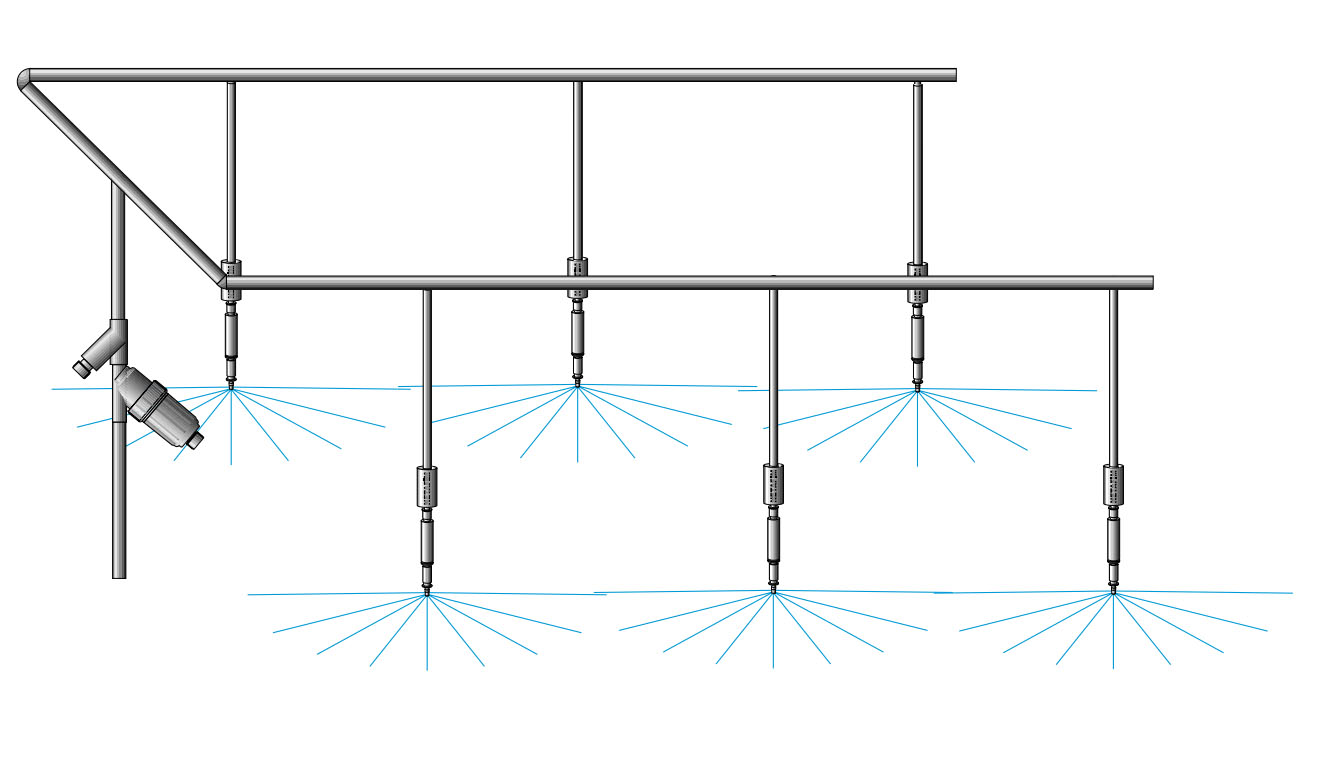 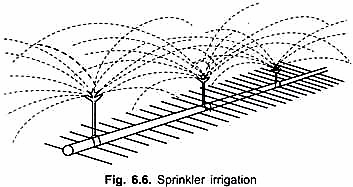 http://cdn.yourarticlelibrary.com/wp-content/uploads/2015/06/image693.png
https://www.aisgreenworks.com.au/water-systems/overhead-sprinklers/#iLightbox[963b385300d8ea72fae]/0
Basic Field Layout of Drip Tape/Bubbler Irrigation System
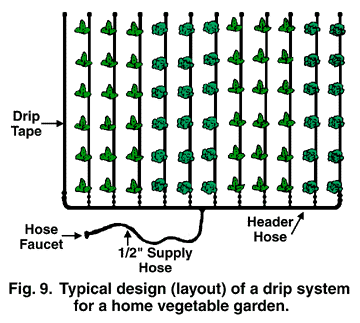 https://aggie-horticulture.tamu.edu/earthkind/drought/efficient-use-of-water-in-the-garden-and-landscape/
Why Use Drip Irrigation?
Pros:
Even/Accurate watering – Efficent
Improves plant growth and development
Timely mannered watering
Less labor
Reduce water waste/ersosion/run-off - Conservation
Cons:
Can be costly up front
Not all parts always ready available in our region
System needs to be maintained and cleaned frequently
Lines get clogged
If not installed correctly contaminants (if used for fertilizing/pesticide application) can enter main waterline
Basic Components of Micro-Irrigation System (Drip and Sprinkler/mist systems)
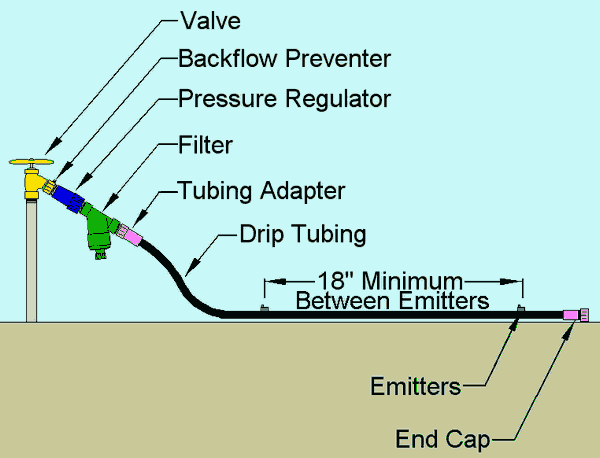 https://www.irrigationtutorials.com/drip-system-basic-parts-valves-backflow-preventers-filters-tubing-emitters-and-more/
Basic Components of Micro-irrigation Drip-line system (common faucet)
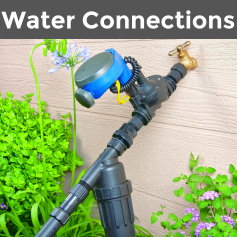 https://www.dripirrigation.com/
Drip Tape Installation
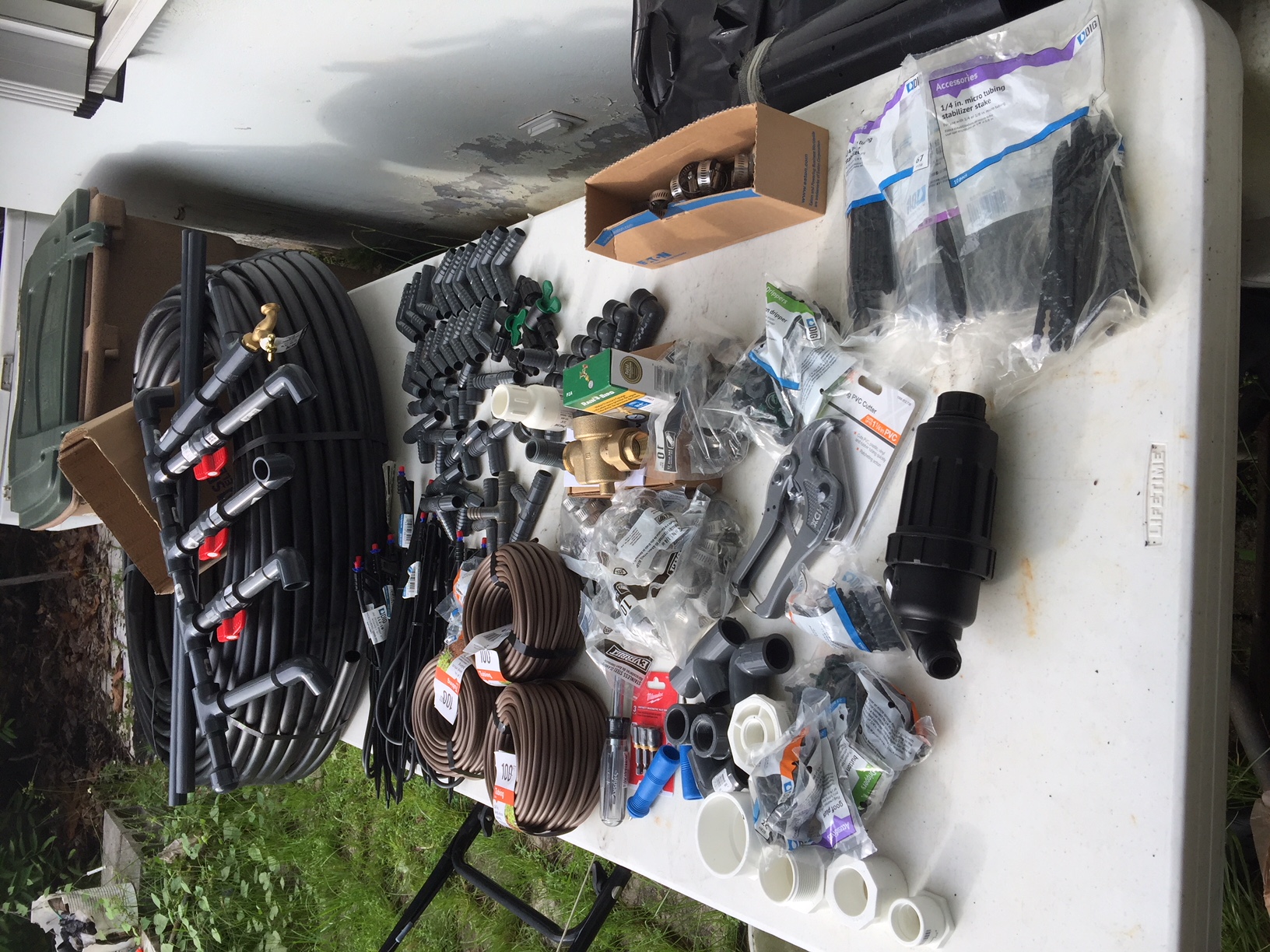 Advanced Micro-irrigation Drip line system
 (Fertigator)
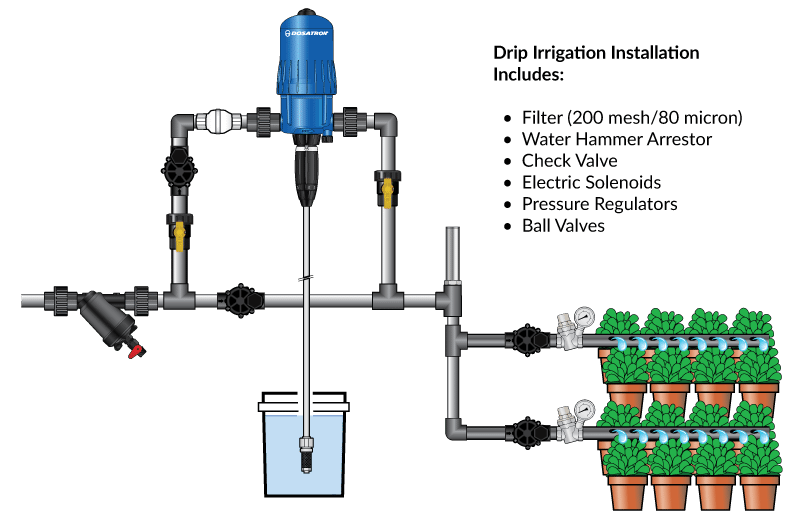 https://www.dosatronusa.com/essential_grid/drip-irrigation-installation/
Sustainable Practices: Irrigation Management
Drip-irrigation
	Even watering

Controllers
	Timely watering

Fertigators
	Efficient fertilizing
Fruit Tree Windbreaks
Primary function is wind protection 
Single or multiple rows of plants strategically placed to protect an area from winds that may hinder crop & livestock production, including potential damage to structures
Tree spacing is much closer than spacing for orchard
Using fruit trees for windbreaks provides an economic return in addition to environmental protection.
Fruit yield will be reduced dramatically once the plants are mature unless irrigation and nutrients are provided along with a pruning program
Windbreak Design Considerations
Planning your windbreak is necessary to optimize it’s effectiveness and avoid future problems
Key physical factors:
Species
Spacing
Orientation
Height
Length
Density
Continuity
Examples of Fruit Tree Windbreak
Banana and Soursop
Mango
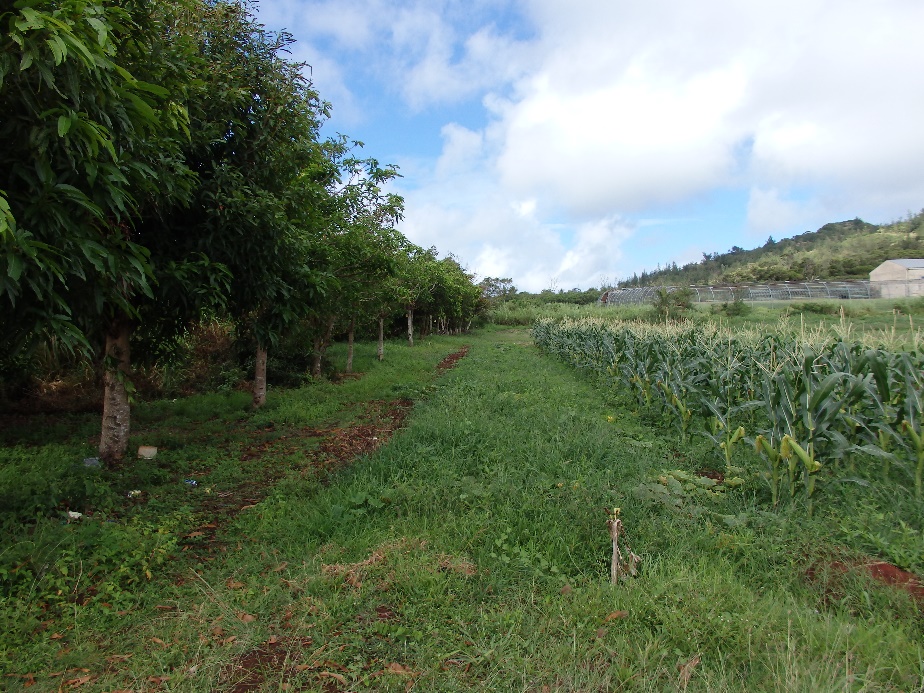 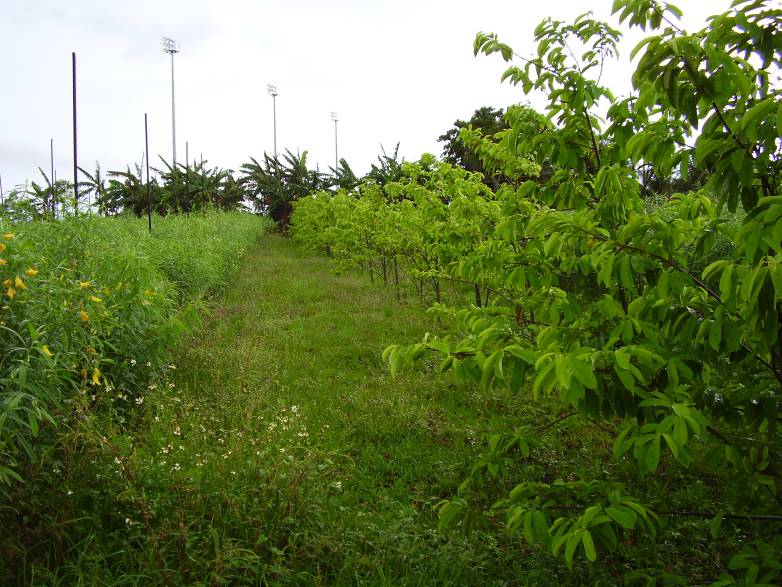 Disadvantages of Windbreaks
Over-shading

Competition

Reduction of Crop Space
[Speaker Notes: Corn field near Bismarck, ND]
What is Contour Farming?
Farming following contour lines across sloping land
Marking the contour line
A contour line is a level line across a slope.
Contour practices help prevent soil erosion
Stops or slows downhill flow of water carrying soil particles
Marking contour lines indicate where to place barriers like:
Contour canals/ditches and berms
Orchard plantings and NFT hedgerows 
NFT Vegetative barriers and filter strips
What is an A-frame
A simple cheap technology for marking contour lines.
Three pieces of wood assembled into an A with a plumb bob.
Once the plumb line is calibrated it shows when the two points of each leg are level.
Marking the Contour
Choose a place on the slope where you would like the contour line to begin
Mark where the first leg is positioned using a stake, stone, or marking paint
Swing the second leg so that the string crosses the crossbar at the notch
Marking the Contour
The two points of the A-frame legs are level.  This is the beginning of the contour line.
Now mark the spot where the second leg stands.
Keeping the second leg in place pivot the first leg around.
Move the first leg up or down the slope until the string aligns with the notch.
Mark the new location of the first leg and continue this process until you reach the end of the field or where you want the line to end. 
The marks on the field will show a contour line across the slope.
Green Manures and Cover Crops
Terms green manures, cover crops, and living mulches are often used interchangeably and are. 
A green manure crop is usually grown to help maintain soil organic matter and increase nitrogen availability. 
Low growing annuals or bi-annuals or can be nitrogen fixing shrubs/trees managed under a “chop and drop” system like contour nitrogen fixing hedgerow 
A cover crop is grown mainly to prevent soil erosion by covering the ground with living vegetation (hence living mulch) and living roots that hold on to the soil.
Potential Species for Guam’s Forest Gardens
Cover Crops
Green Manures
Sweet potato- Ipomea batatas
Mung bean-Vigna radiata
Cowpea- Vigna unguiculata
Perennial peanut-Arachis glabrata  (acidic soils, Southern Guam)
Sunn hemp- Crotalaria juncea
Pigeon pea- Cajunus cajan
Madre de Cacao- Gliricidia sepium
Tangangtangan- Leucaena leucocephala